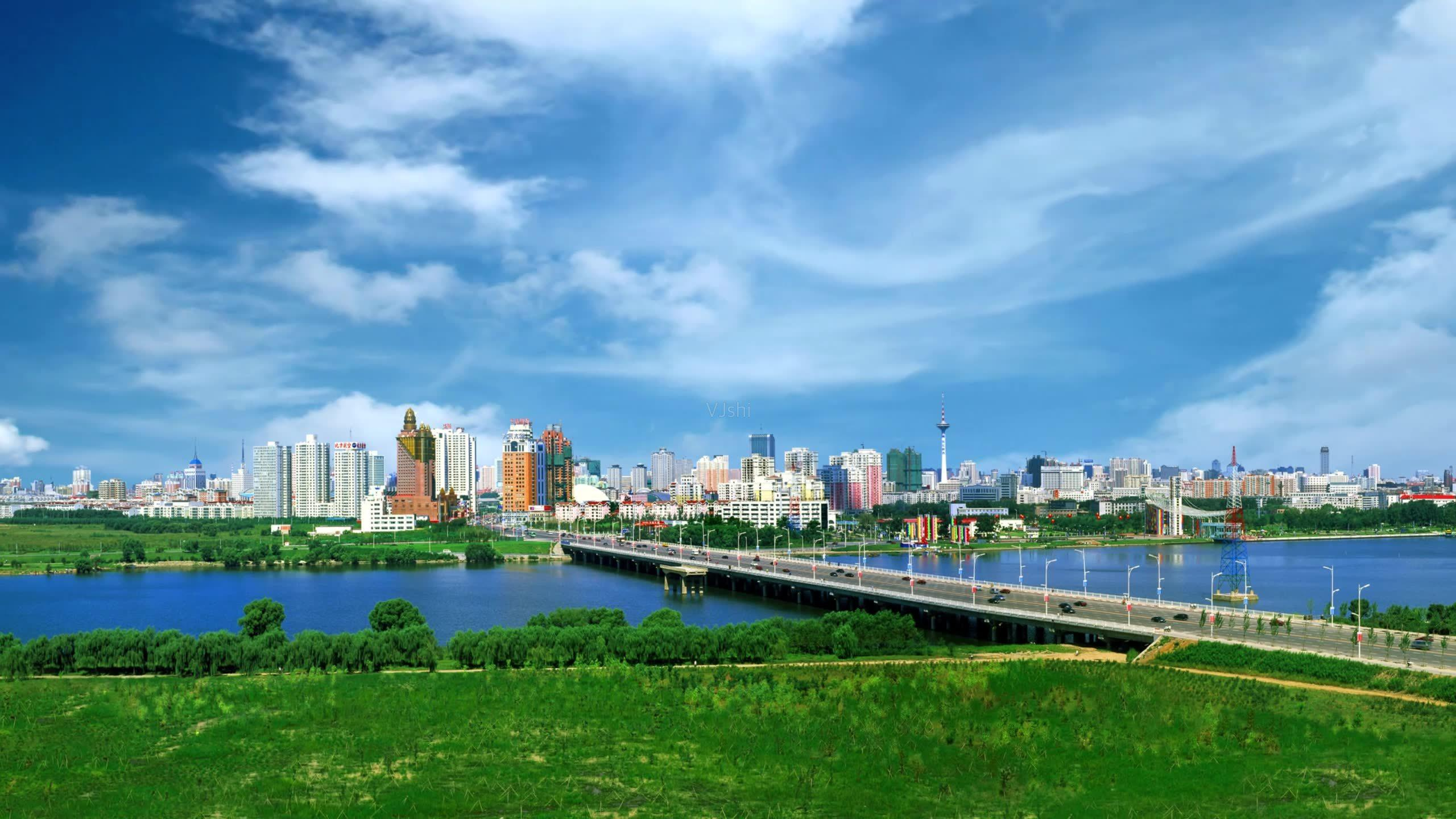 关于市城乡建设局关于印发对建筑施工现场扬尘集中整治不力单位的通报的通知
沈建发﹝2021﹞31号                                                                                                                     沈阳市城乡建设局
Document Background
文件出台背景  |
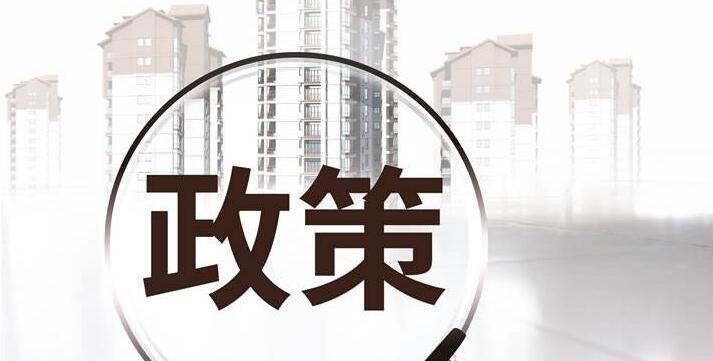 出台背景
为提高施工现场主体责任意识，严格落实建筑扬尘防治“7个100%”标准和智能感知设备安装等扬尘措施，切实做好2021年建筑施工扬尘污染防治工作，印发了《市城乡建设局关于对建筑施工现场扬尘集中整治不力单位的通报》的通知。
主要内容  |
Primary Coverage
主要内容
第一部分，通报中第1个-第8个项目，为在日常巡查中出现2次以上严重扬尘问题的项目。
第二部分，通报中第9个-第22个项目，为重污染天气预警期间，未停止土方作业的项目。
第三部分，请各地区就上述被通报工地，予以严肃处理，并在本通报发布之日起一个月内向市城乡建设局反馈。
责任单位：沈阳市城乡建设局